Dzieci lubią Misie, Misie lubią dzieci
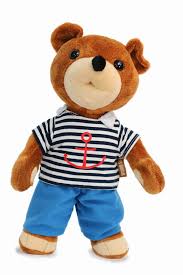 Kategoria I 
technika plastyczna płaska
Julka Jankowska
Adam Tomaszek
Aleksandra Brzóskiewicz
Amelka Kąkol
Hania Gronowska
Natalia Bochenek
Pola Szymańska
Tomek Brzóskiewicz
Tymon Pawlicki
Laureaci
Miejsce

I. Adam TomaszekII. Natalia Bochenek, Pola Szymańska
III. Tymon Pawlicki, Amelka Kąkol

Wyróżnienia:
Hania Gronowska, Aleksandra Brzóskiewicz, Tomek Brzóskiewicz, Julka Jankowska

Gratulacje